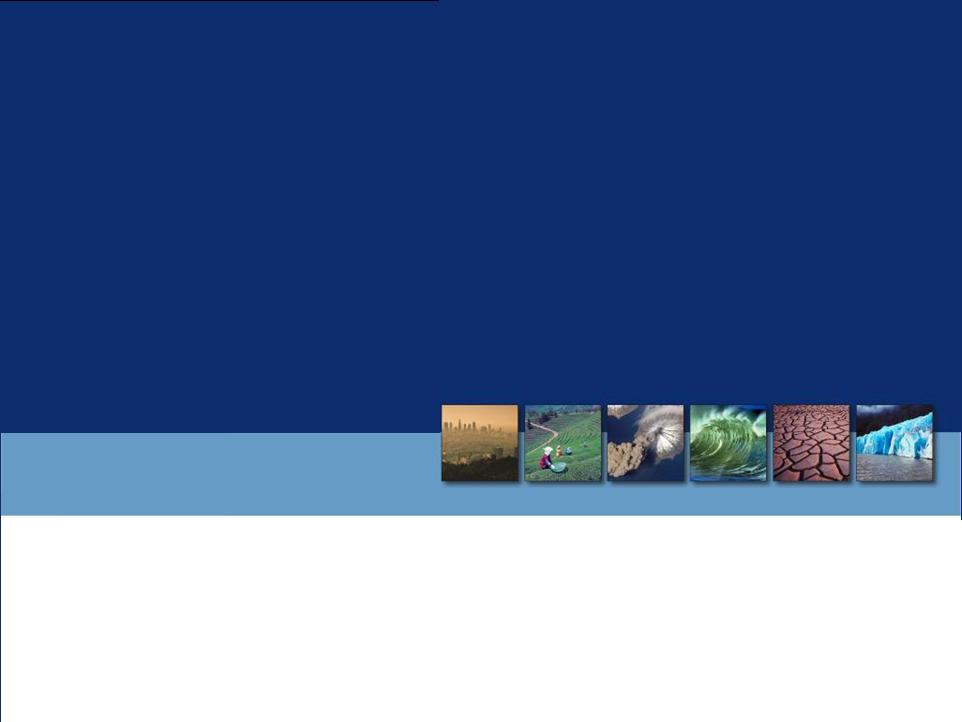 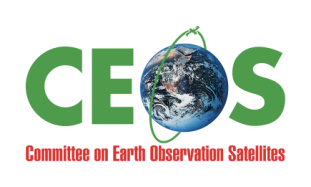 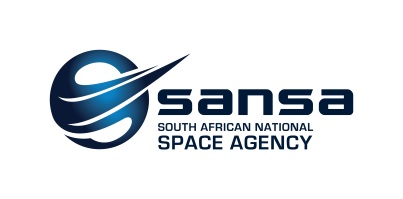 SOUTH AFRICA NATIONAL SPACE AGENCY (SANSA)
Sandile Malinga
Presentation to the 26th  CEOS Plenary at Bengaluru, India 
24-27 October, 2012
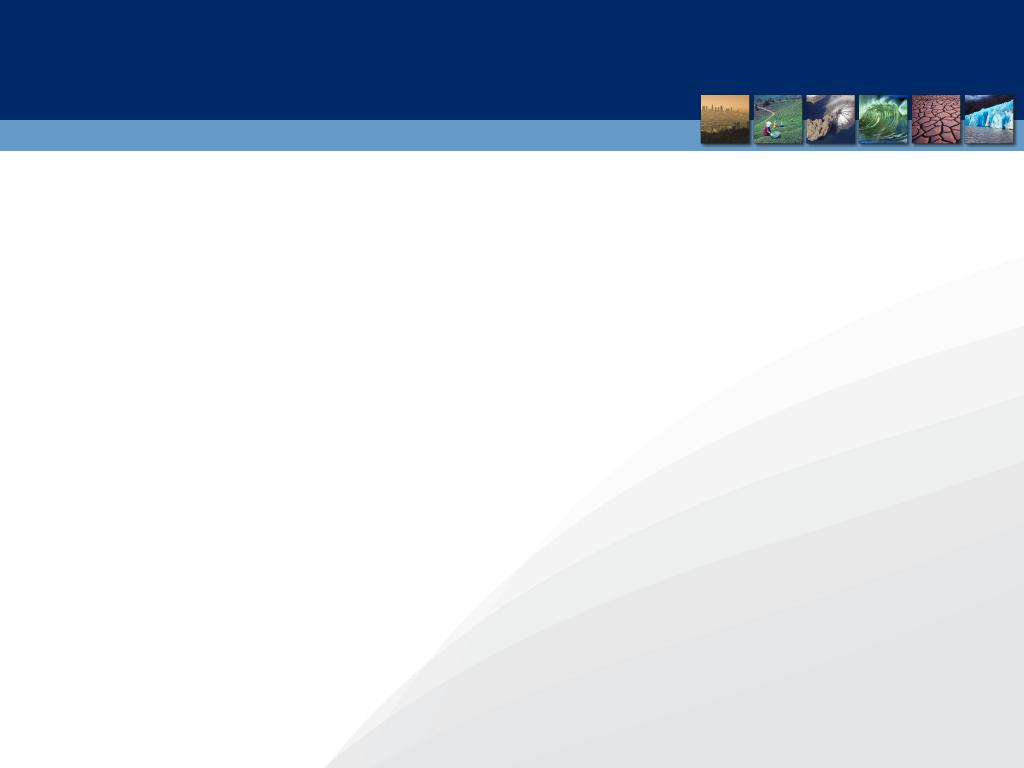 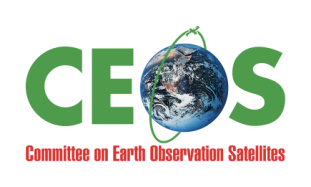 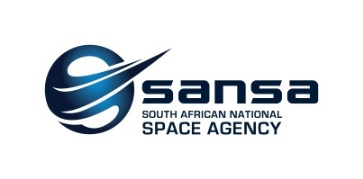 Multinational Initiatives
CEOS WGCapD
Current involvement in E-Learning & SRTM Project
GEONETCAB
Capacity building workshops for SADC
Supply Earth Observation Data
Development of  applications
AMESD/MESA
The AMESD program addresses the need for improved environmental monitoring towards sustainable management of natural resources in five regions of sub-Saharan Africa
SANSA’s role was to provide satellite Earth Observation data to SADC nations involved and also host training /capacity building workshops
<Insert your Title here>
The 26th  CEOS Plenary – Bengaluru, India - 24-27 October, 2012
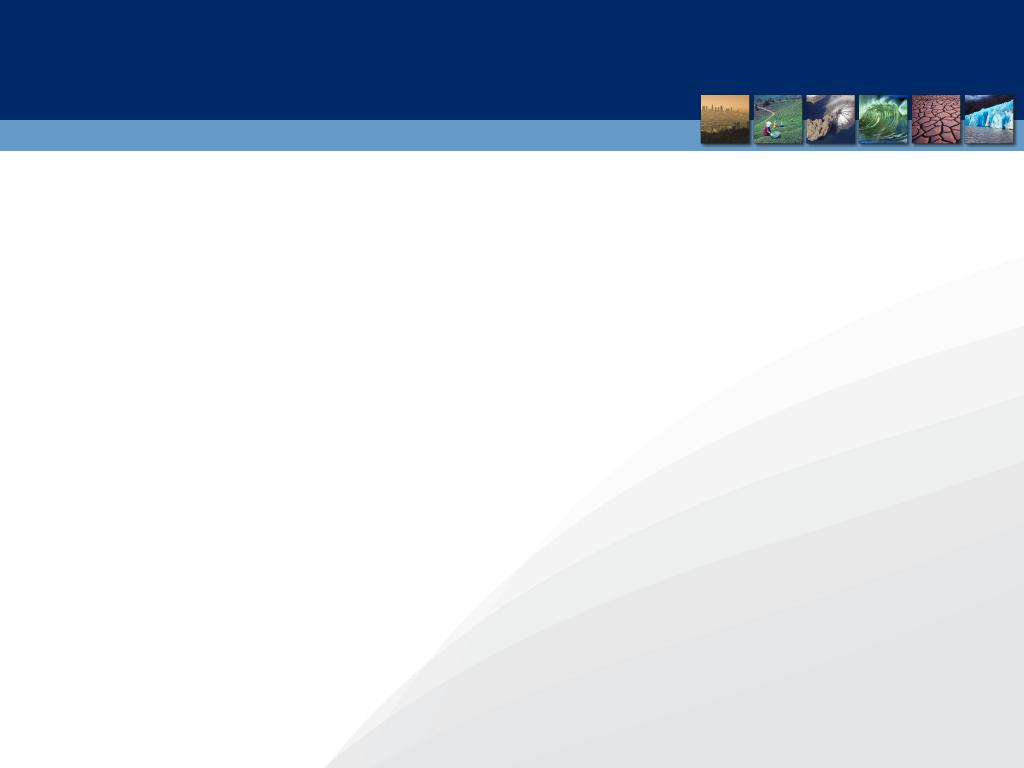 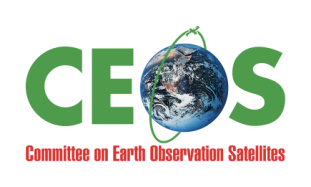 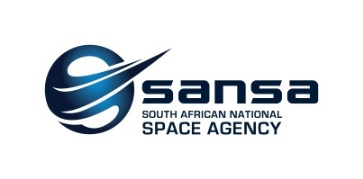 Multinational Initiatives
TIGER/TIGER-NET
Contribute to understanding water resource management in Africa using satellite Earth observation. SANSA  hosted a workshop and short  course training session for African partners
GARNET-E
SANSA hosted a training workshop in disaster management
MISR data 
Received  MISR data from NASA/JRC,  processed it and supplied it to research institutions in South Africa
<Insert your Title here>
The 26th  CEOS Plenary – Bengaluru, India - 24-27 October, 2012
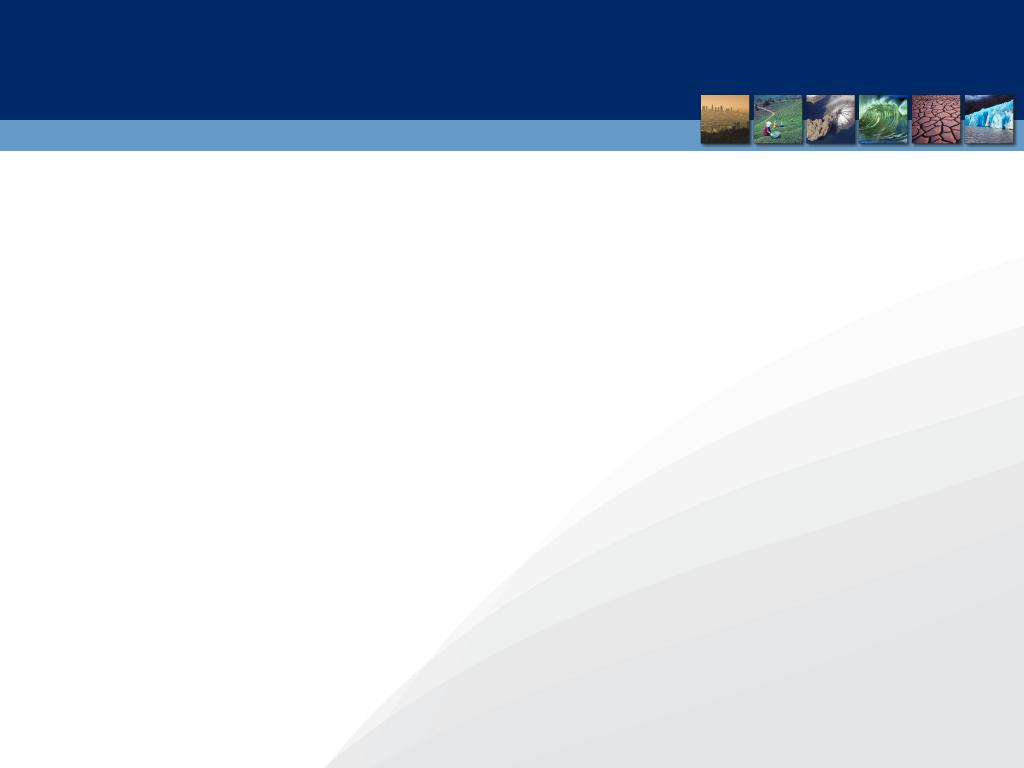 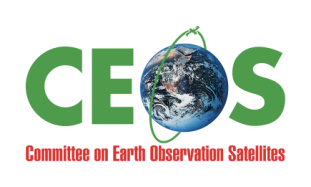 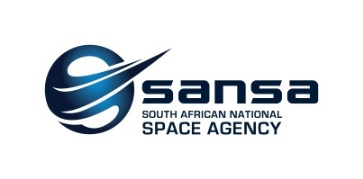 Future Initiatives
ARMC 
Partnership between Algeria, Kenya, Nigeria and South Africa  for  African Resource Management 
South Africa is starting satellite building programme for its contributory satellite to the constellation.
CBERS-3
In partnership with China and Brazil, initial preparations for receipt of CBERS -3  are complete  as contribution to data democracy initiatives
CBERS-3 Data will be distributed to SADC region
<Insert your Title here>
The 26th  CEOS Plenary – Bengaluru, India - 24-27 October, 2012
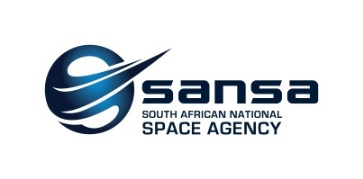 Thank you
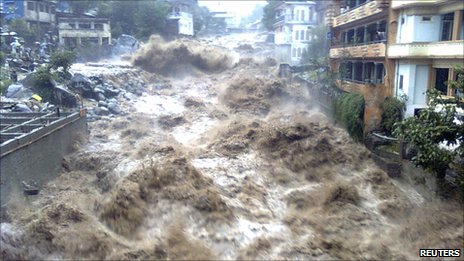 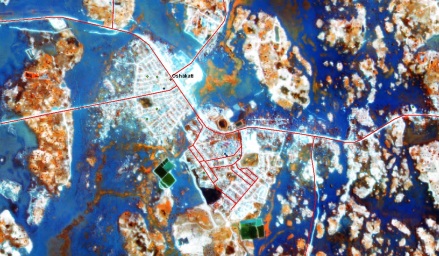 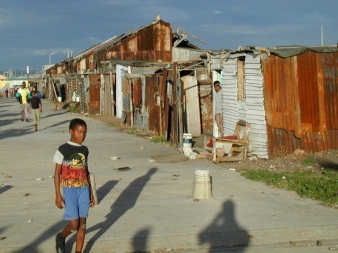 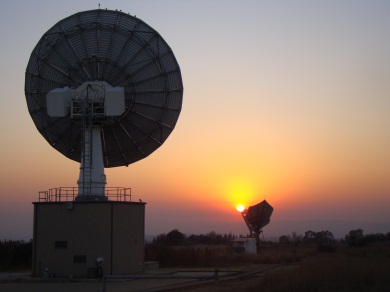 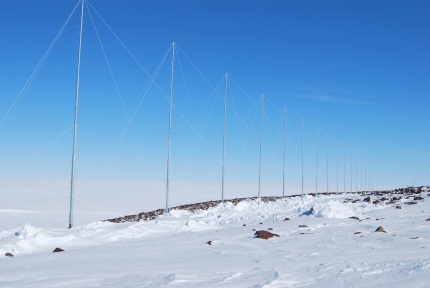 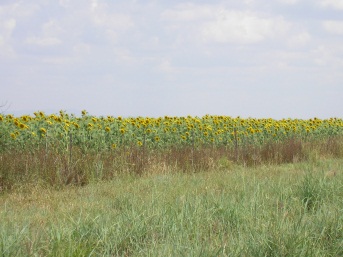